FGAI4H-E-017-A01
Geneva, 30 May – 1 June 2019
Meeting E Update Topic Group 
“Symptom Assessment”
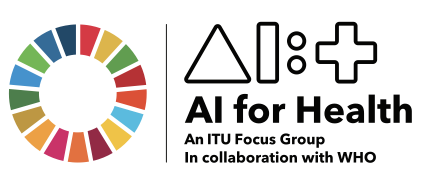 Geneva 30.5.2019 - 1.6.2019
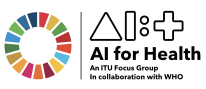 The Global Healthcare Challenge
Growing shortage of health workers
Growing population
Increasing life expectancy, but also burden of disease  
7.2 million shortfall in 2013 to 12.9 million by 2035
Growing shortage in developed countries
Less and less time for patients
Large proportion of doctor time spent on minor problems
8 years for rare disease diagnosis
AI could help to close this gap
Especially in the field of symptom based decisions support tools 
“Symptom-Checkers” for supporting patients and health workers
But Standardized Benchmarking is needed
FG AI4H
TG-Symptom
[Speaker Notes: Why this Topic Group? Context, WHO/ITU necessity
The Global Problem
The opportunity (and the challenge) | What is Symptom Assessment? How might it help?
The case for benchmarking? Why needed?
How the Topic Group can help, what outcomes might feed into]
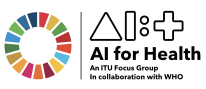 Benchmarking
What do we need?
Inputs
General Patient Information (age, sex, pregnancy, region, …)
Presenting Complaints (coded symptoms, free texts )
Additional symptoms, findings, factors, attributes, (lab, imaging, genetics, …)
Outputs
Pre-Clinical Triage (emergency, see doctor today, self-care … )
Differential Diagnosis (disease A 93%, B 73% - e.g. in  ICD10, SnomedCT)
Additional diagnostic tests to perform, treatment advice, explanations
Scores & Metrics
Top-N Condition Accuracy,  Quality/distance of differentials …
Triage Accuracy, Deviation from correct triage
Report
By data source, condition set, specialty, region, age-group, sex, ...
Benchmarking - Data
What Data do we need?
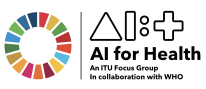 Challenge: high quality data sets seen by no participant
AI Providers
Have datasets for internal QA and evaluation
But they have seen it – possibly overfit to unknown degree
Clinics / Hospitals
Incomplete (negative evidence vs. missing often not explicit)
Doctor specific, templates, abbreviated free text
Reimbursement bias
Low label quality / high variance
Options:
Sponsored creation of peer reviewed case vignettes
Clinical cases labeled by 7x doctors 
Use data collected after AI submission
Synthetic Data
Topic Group History
How did we get here?
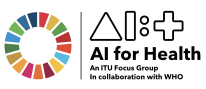 Meeting A - Geneva, 25-27 September 2018
A-020: Towards a potential AI4H use case "diagnostic self-assessment apps" 
Meeting B - New York, 15-16 November 2018
B-021: Proposal: Standardized benchmarking of diagnostic self-assessment apps 
Use case “evaluating symptom checker apps” adopted 
Meeting C - Lausanne, Switzerland, 22-25 January 2019
C-019: Status report on the “Evaluating the accuracy of ‘symptom checker’ applications” use 
C-025: Clinical evaluation of AI triage and risk awareness in primary care setting
Your.MD joined
Topic Group “Symptom Assessment” founded
Meeting D - Shanghai, China , 2-5 April 2019
Baidu joined
First Topic Description Document (TDD) published as D016
Call for Participation
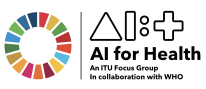 Progress since Meeting D
What happened since meeting D?
New Members
Isabel Health (Self Assessment + Clinical Symptom Assessment)
Babylon Health (Self Assessment)
Now 5 Companies: Ada, Babylon, Baidu, Isabel, Your.MD
All members present here meeting E!
First parallel Breakout Session for the TG yesterday
Started Regular Telco
Protocol via Email-Reflector and as input document (E006)
Biweekly after this workshop
Refined call for participation (E005-A11)
Cooperation to AHG-BP (AIcrowd)
Separation into two Sub-Topics
“Self Assessment” & “Clinical Symptom Assessment”
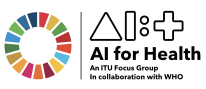 Progress since Meeting D
Topic Description Document Refinement
Added new TG members 
Started the separation into subtopics “Self Assessment” and “Clinical Symptom Assessment”.
Other than expected according to D022 (Sub-topics at Chapter 5 leafs)
Refined introduction for better readability.
Refined triage section. 
Added section on benchmarking platforms including AICrowd.
Refined existing benchmarking in science section.
Started a section on scores & metrics and robustness.
All in a collaborative way where everyone in the TG could contribute and comment
Next Steps
What we plan to do until Meeting F
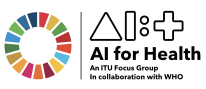 Minimal Viable Benchmarking (MVB) Proof of Concept (PoC)
Synthetic data
Toy Algorithms
Some first agreed metrics 
Some first report generation
Open Source TG Benchmarking System
Start learning about data acquisition and labeling
Annotation guidelines
Testing with some doctors
Continue Refinement of TDD
Focus on metrics
Focus on data acquisition and labeling strategies
Integrate MVP PoC experience
Regular Biweekly Telcos + F2F Follow Up Meetings
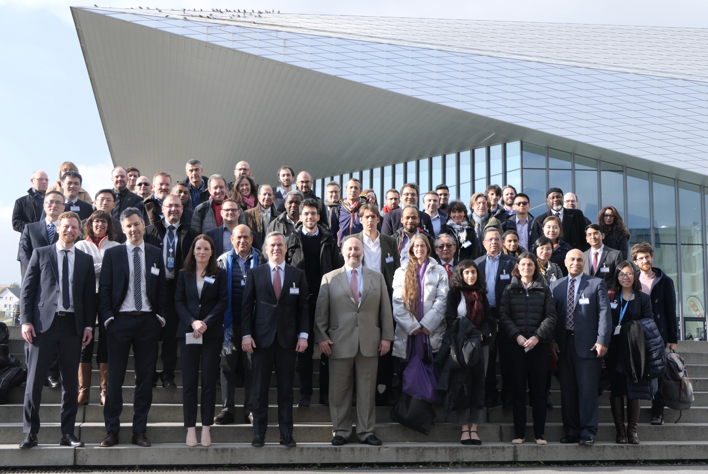 Thank you!


WHO/ITU FG AI4H TG Symptom Assessment
Meeting E
Geneva 30.5.2019 - 1.6.2019
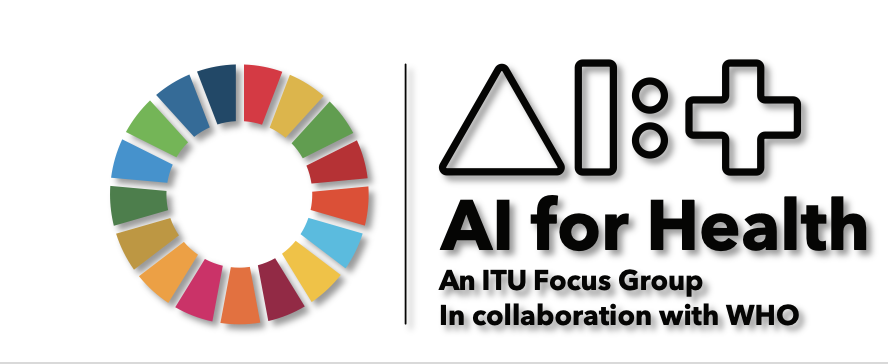 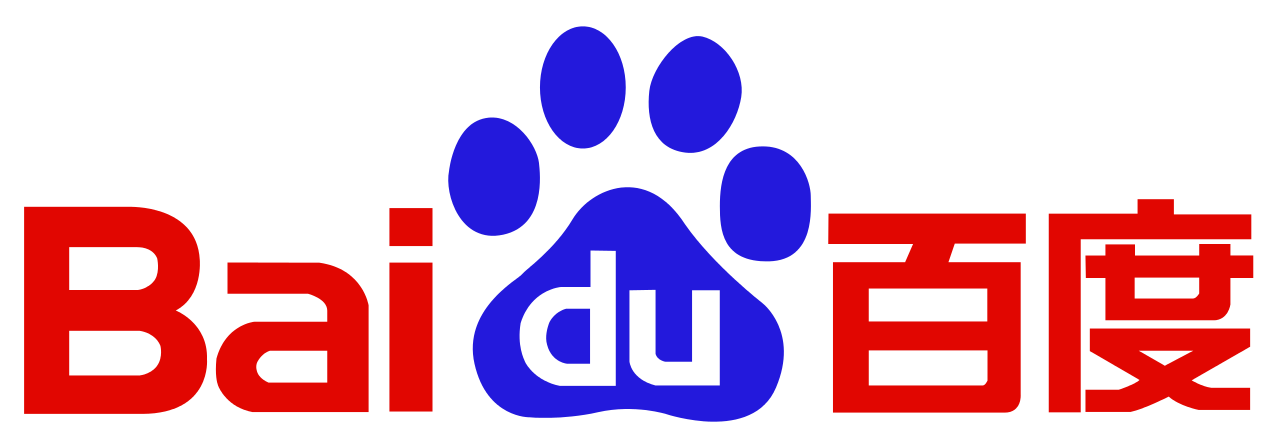 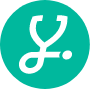 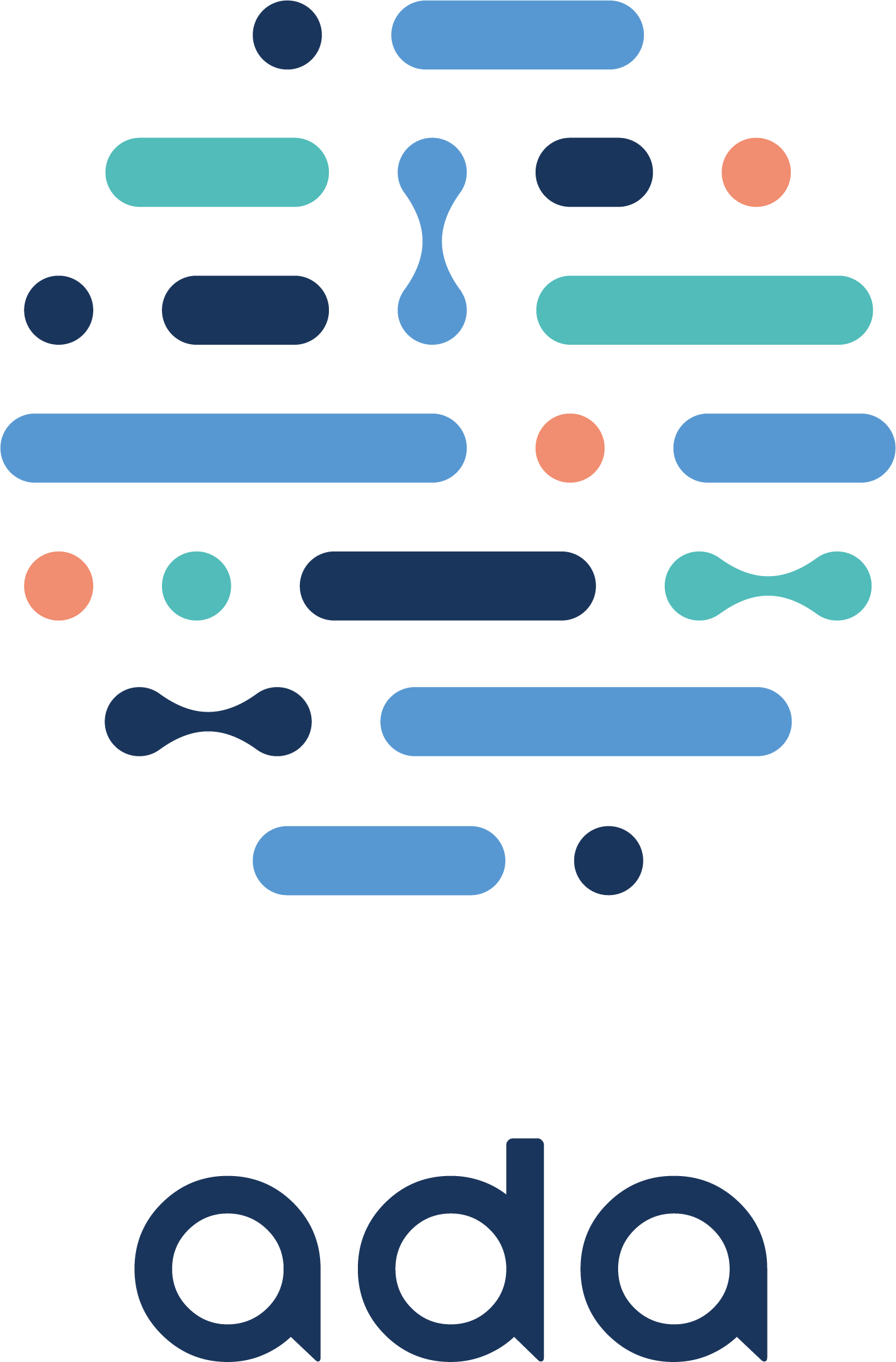 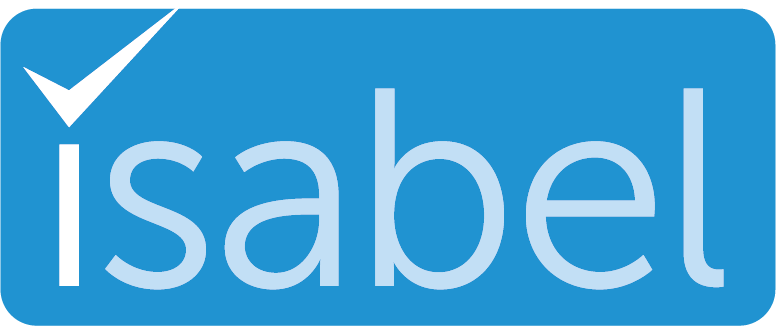 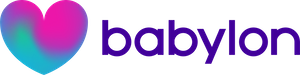